美洲华语第四册
第六课（简体）
老师请善用第四冊DVD
第一周
课前活动
经验分享：请家中有做有机肥料的学生分享如何制作有机肥料的过程。
第一周：课本故事
推廌影片：厨馀堆肥乐 https://www.youtube.com/watch?v=_1LKrq-Ilhs
先讨论新词“肥料”再上课文
说故事－垃圾哪里去?请到美洲华语网站下载ppt或利用美洲华语创作天地 http://blog.huayuworld.org/meizhouworld
可先让学生只看图片，请学生用中文把故事说出来，利用大家的想像力，再看文字或听故事以强化对故事的了解。
第二周
请学生自行选择一首唐诗在课堂上与朋友分享。
推廌影片：巧虎唐诗集 https://www.youtube.com/playlist?list=PLXsEvOxBQX0ddnk49FwJHgKkuHAtPGJO4
课文：春晓（听一听）
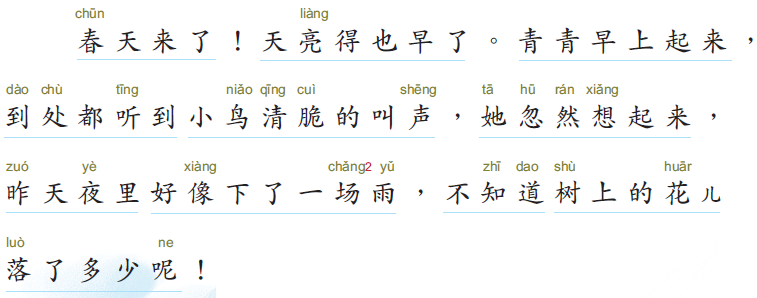 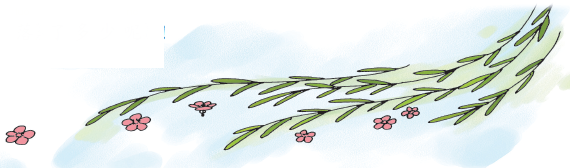 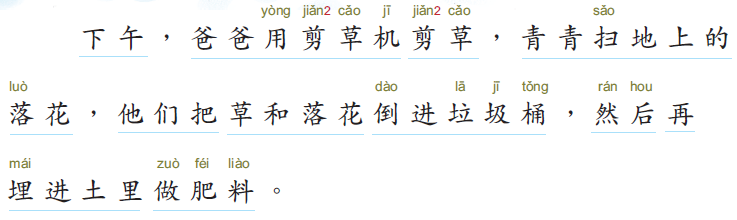 听一听
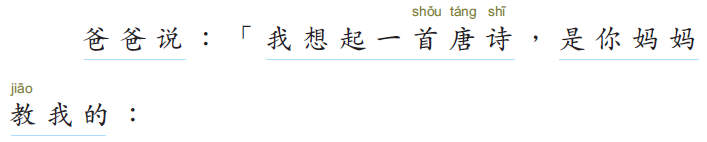 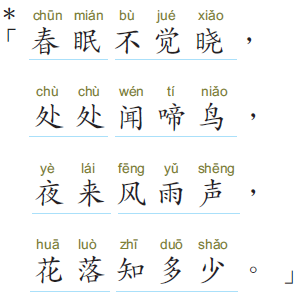 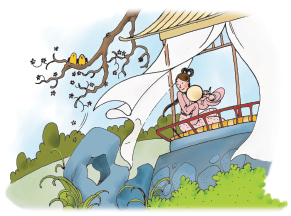 听一听
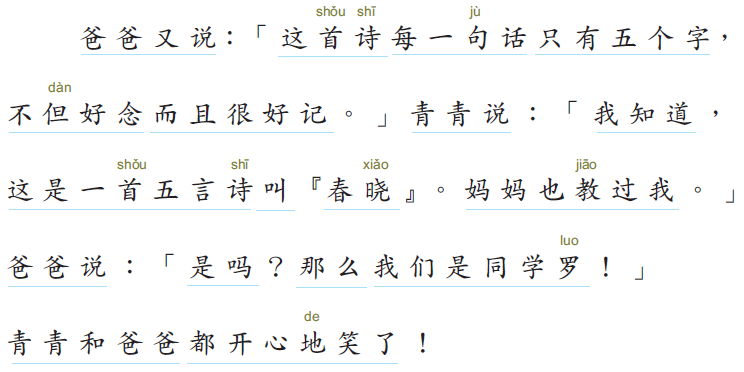 听一听
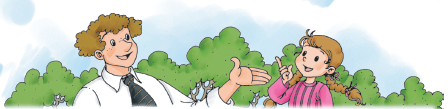 课文：春晓（想一想）
请同学回答问题
请学生听完课文朗读後，回答问题
１.春晓是一首什么诗？
２.五言诗的五言表示什么？
３. 为什么树上的花儿都落了？
４. 处处闻啼鸟，这句话是什么意思？
５. 爸爸为什么把剪下的草和落花埋进土里？
课文：春晓（念一念）
请同学朗读
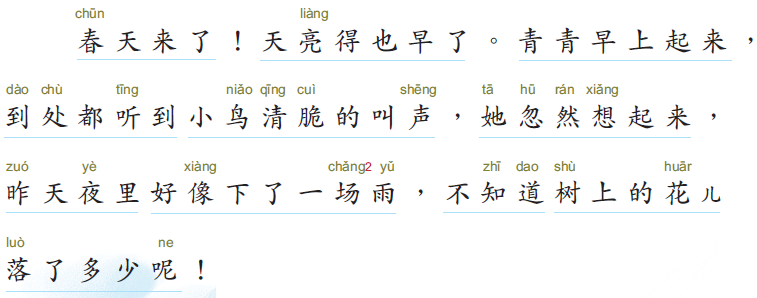 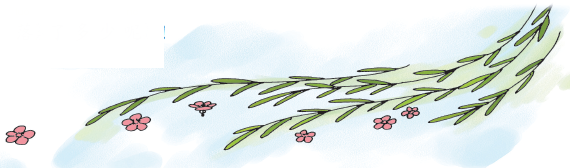 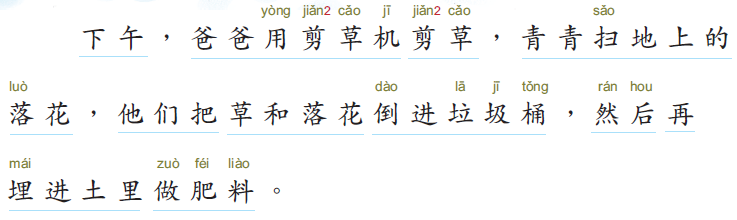 念一念
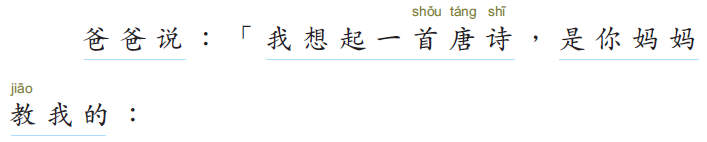 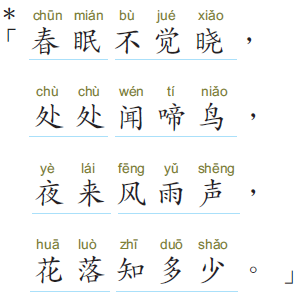 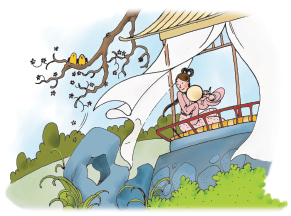 念一念
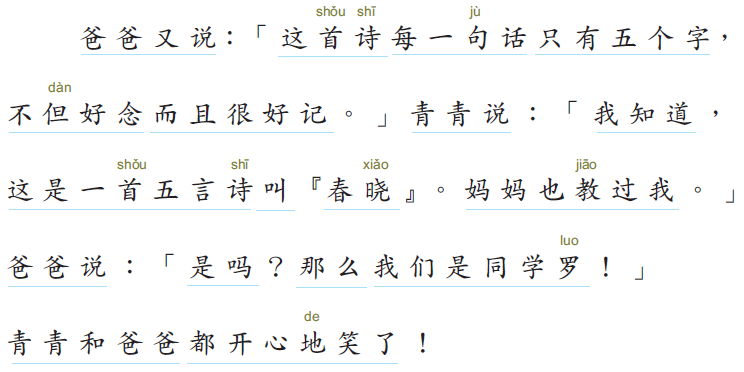 念一念
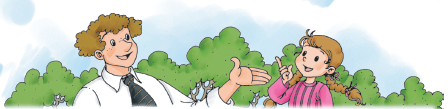 第二周生字
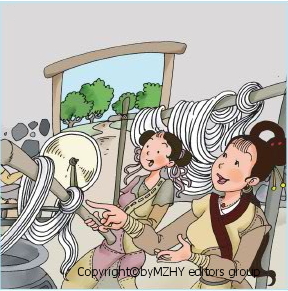 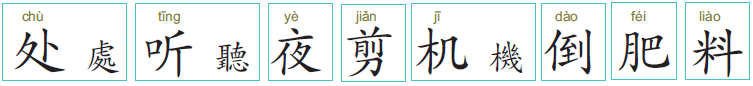 到处都是人
蚕丝的用处
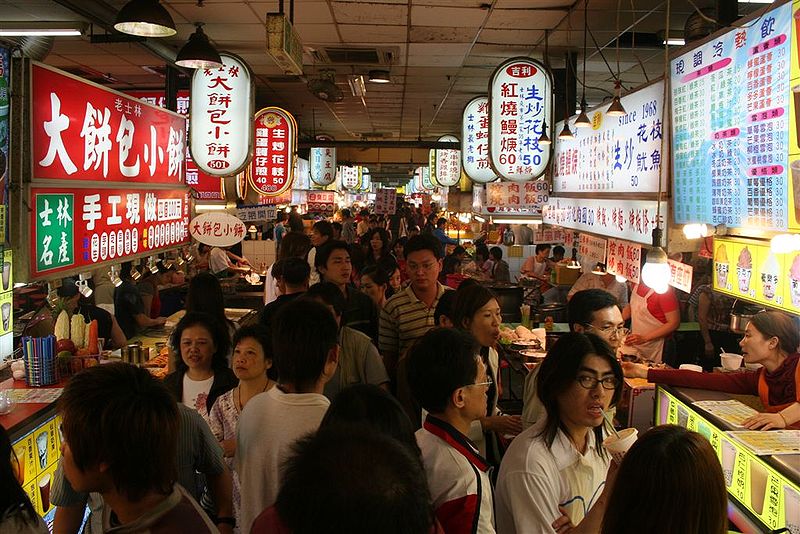 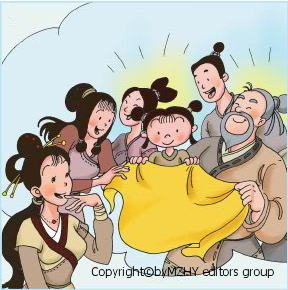 士林夜市wiki.org
斤
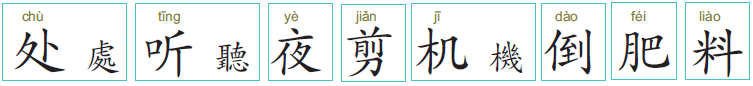 口
上课听话
听见雨声
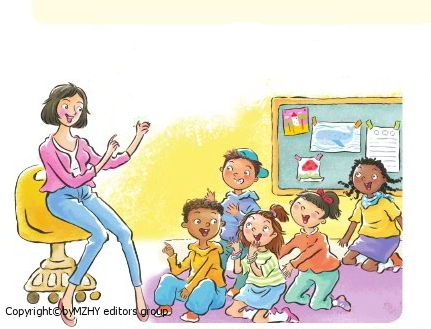 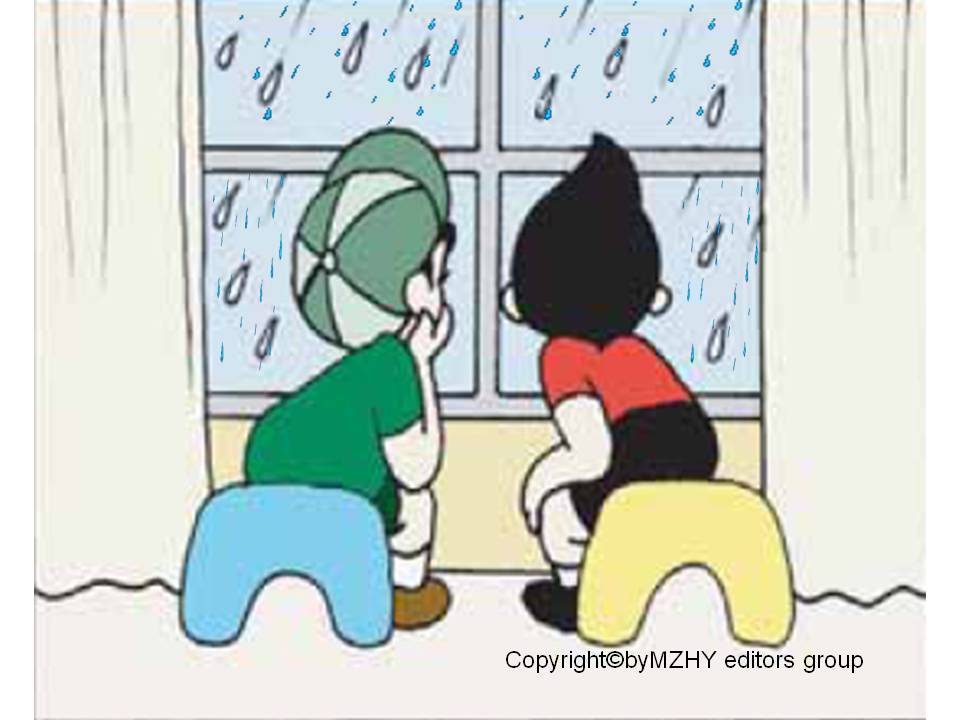 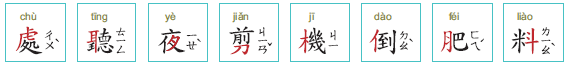 夜
半夜
夕
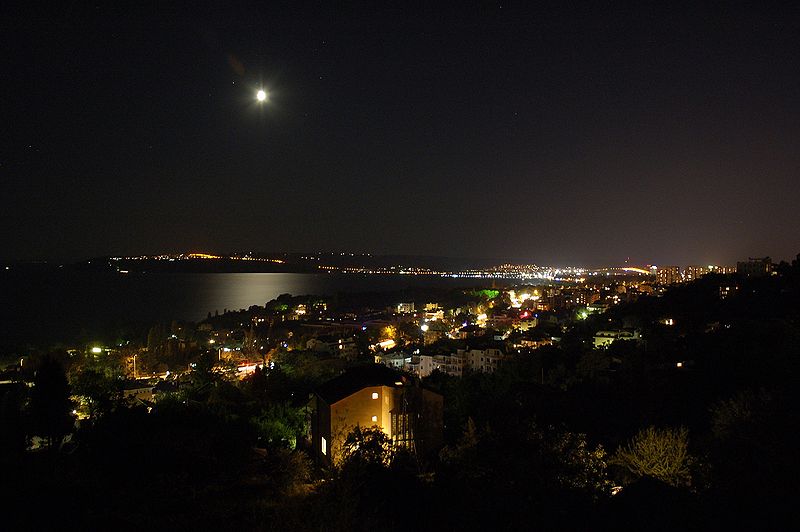 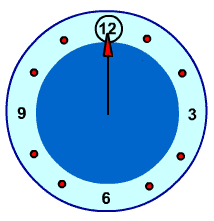 夜晚
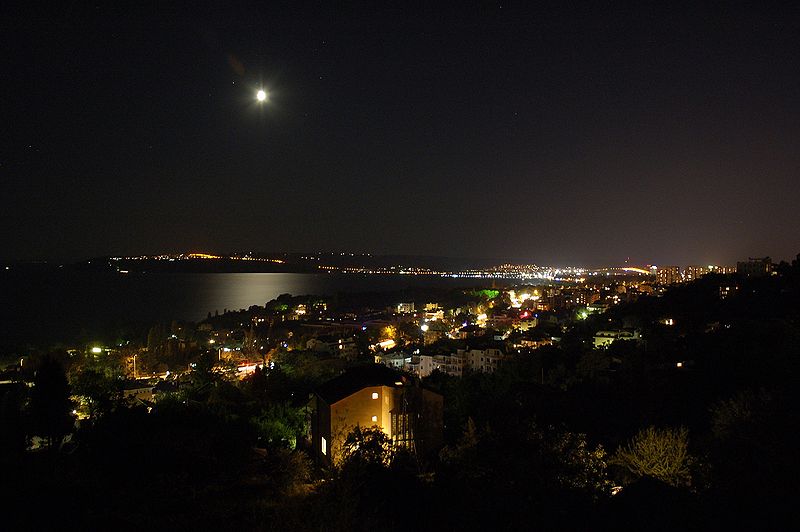 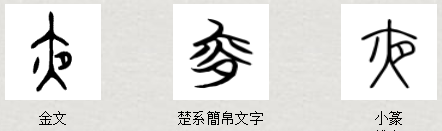 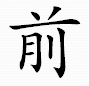 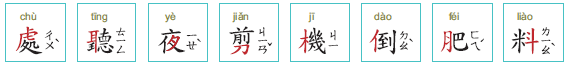 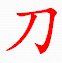 剪貼
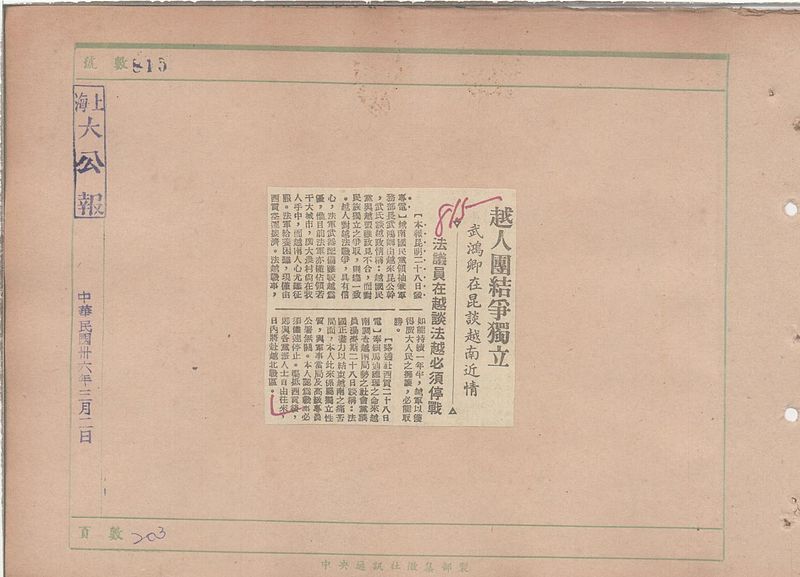 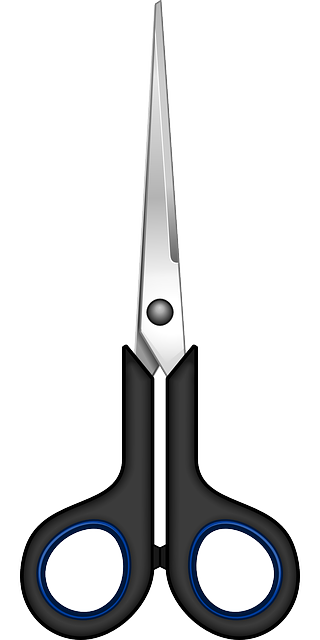 剪刀
亻
到
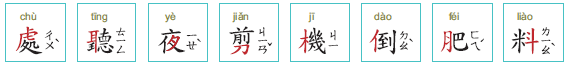 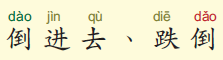 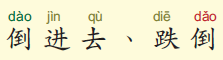 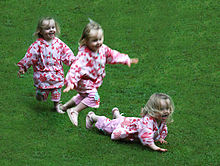 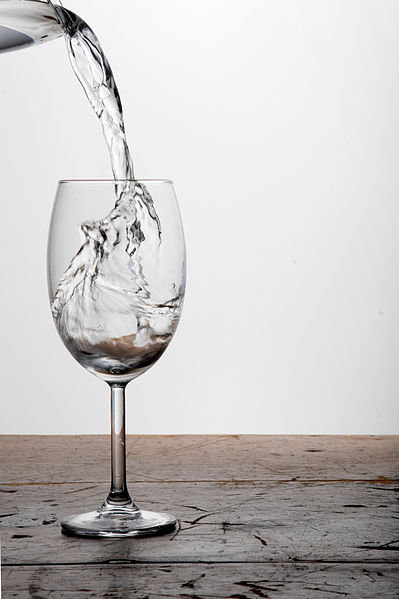 Wiki.org
句子练习
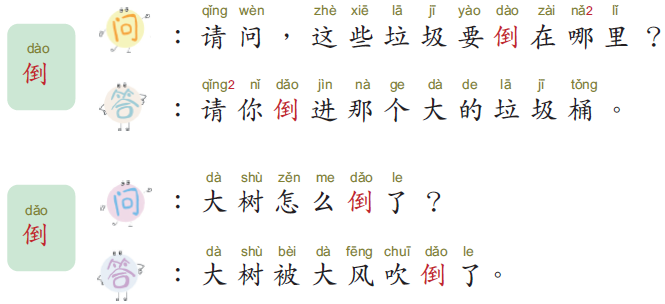 词语练习
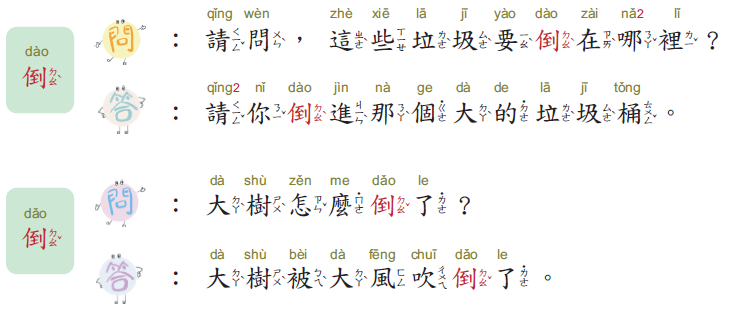 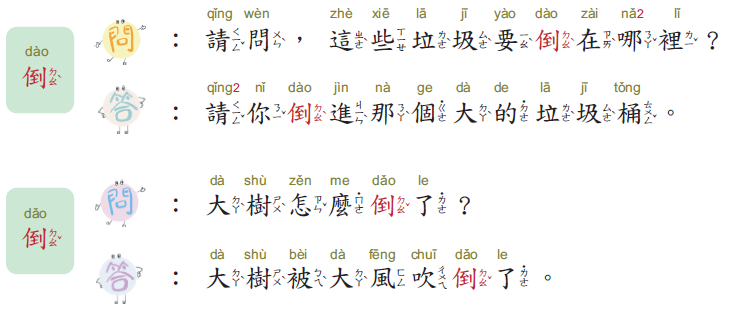 倒水
倒数
吹不倒
倒下来
倒立
打倒
句子练习
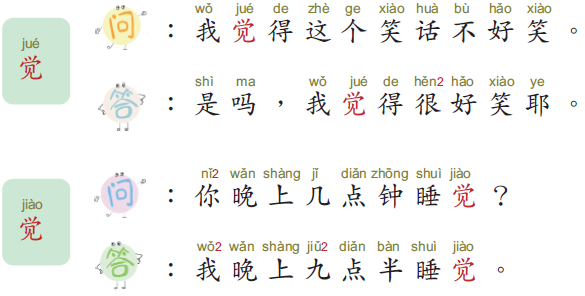 词语练习
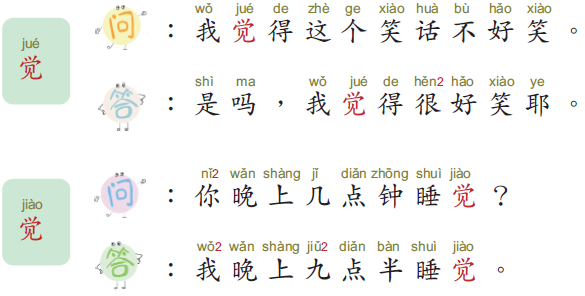 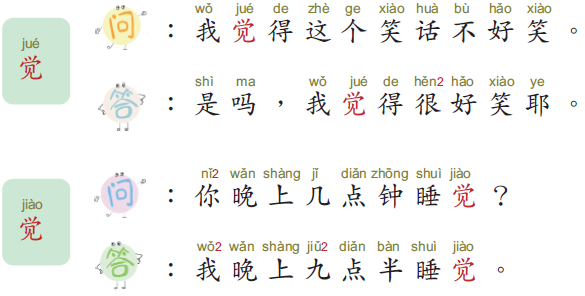 发觉
感觉
午觉
不知不觉
睡长觉
几
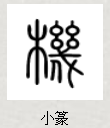 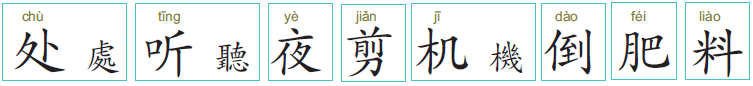 机会
剪草机
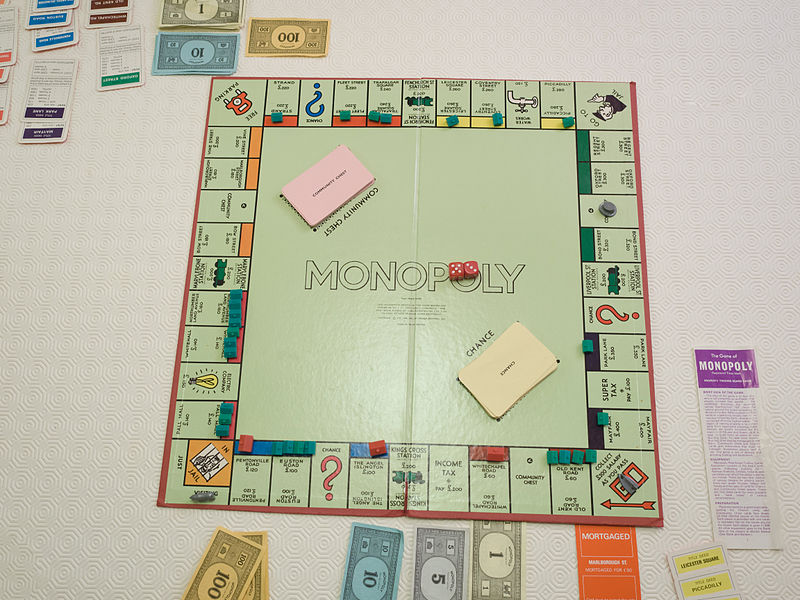 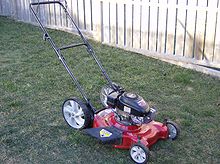 这是什麽声音呀，好吵?
回答问题
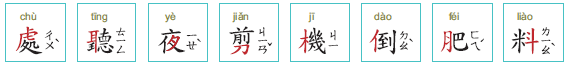 巴
肥皂
肥胖
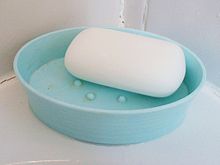 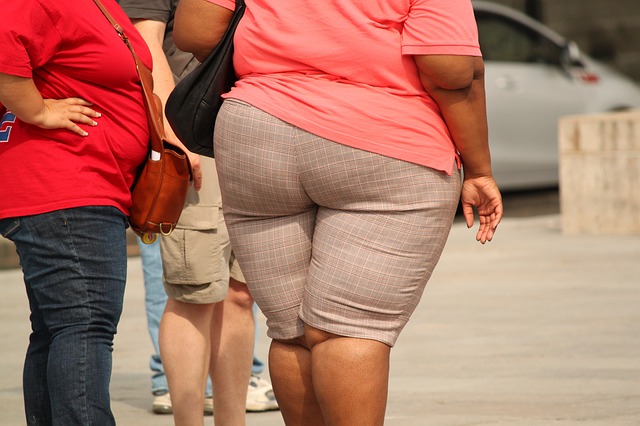 斗
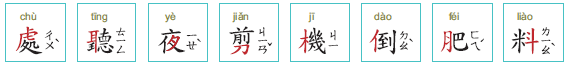 米
有机肥料
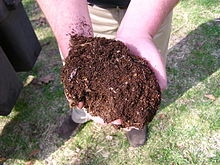 调味料
後院的果树长得真好?
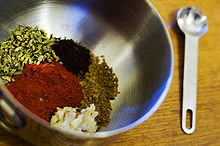 回答问题
第三周生字
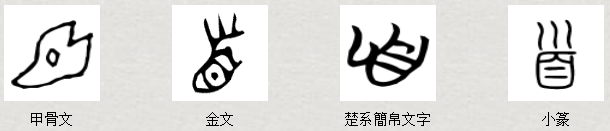 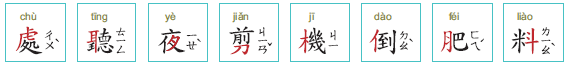 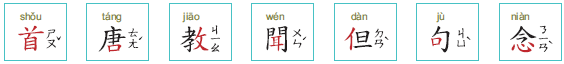 自
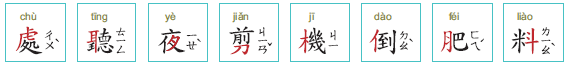 美国首都Washington
部首
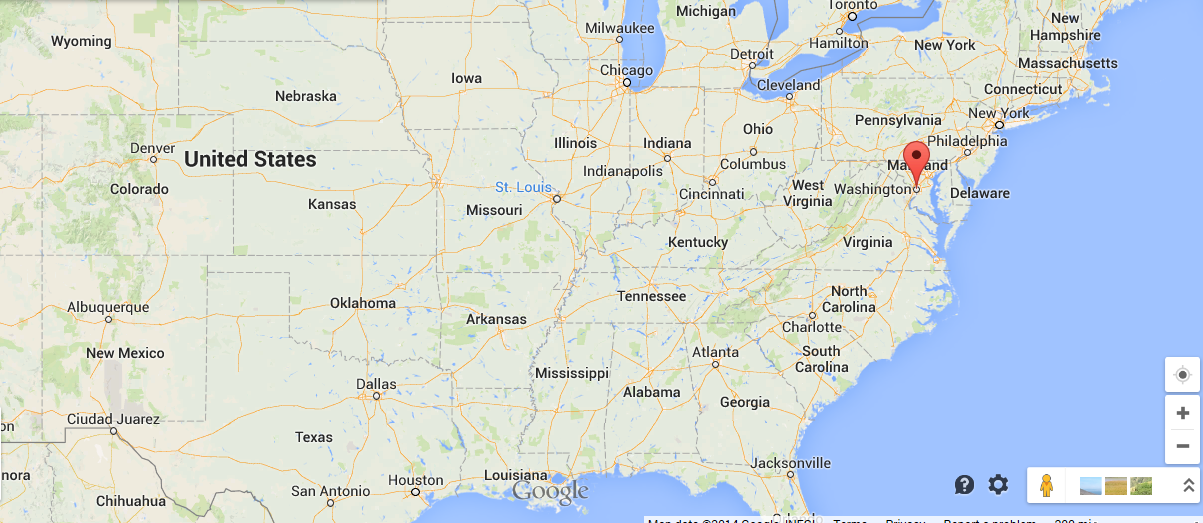 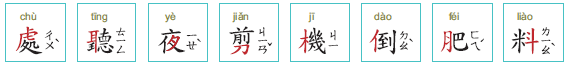 你觉得这首歌好听吗?
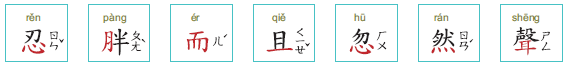 回答问题
形声字：糖
唐
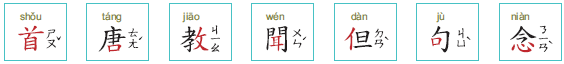 唐人街
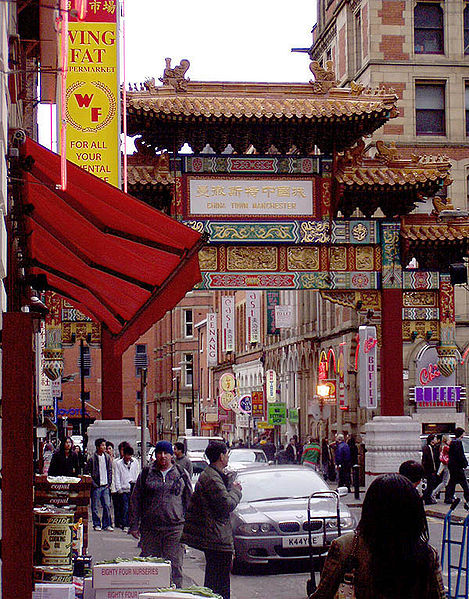 唐詩
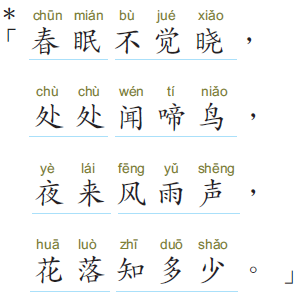 回答问题
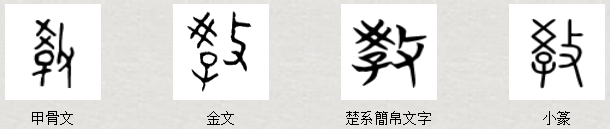 孝
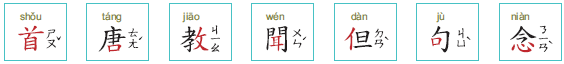 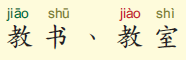 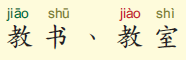 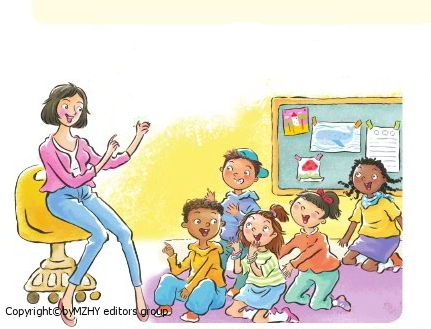 你姐姐为什麽要当老师?
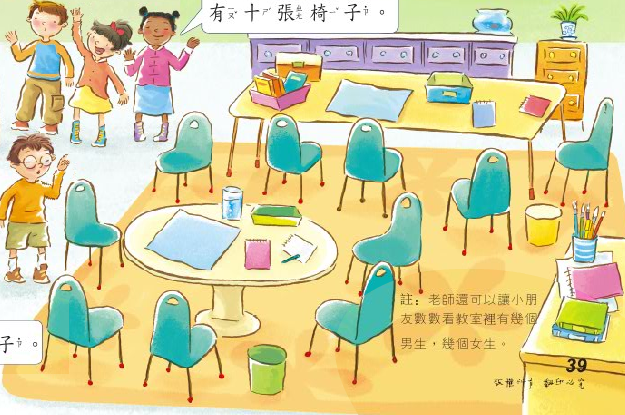 参考资料：国际电脑汉字及异体字知识库
句子练习
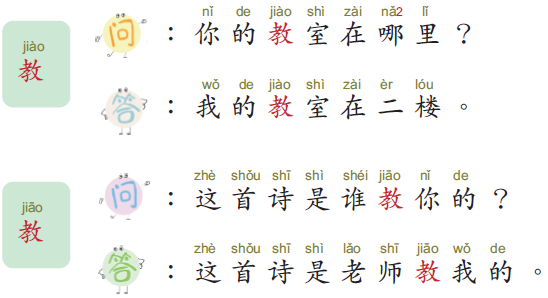 词语练习
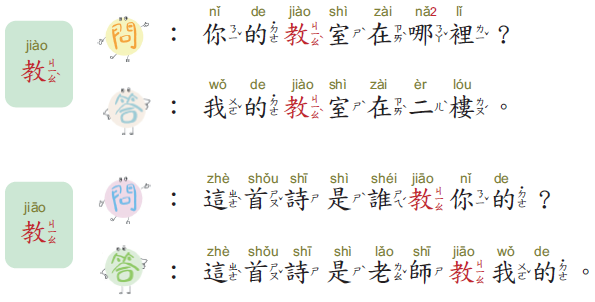 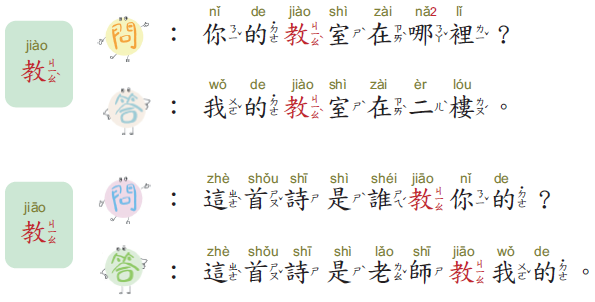 教具
教法
教书
家教
门
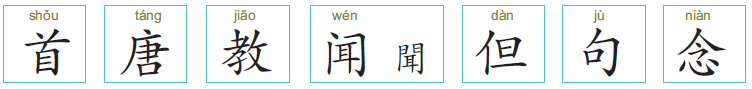 耳
闻闻看
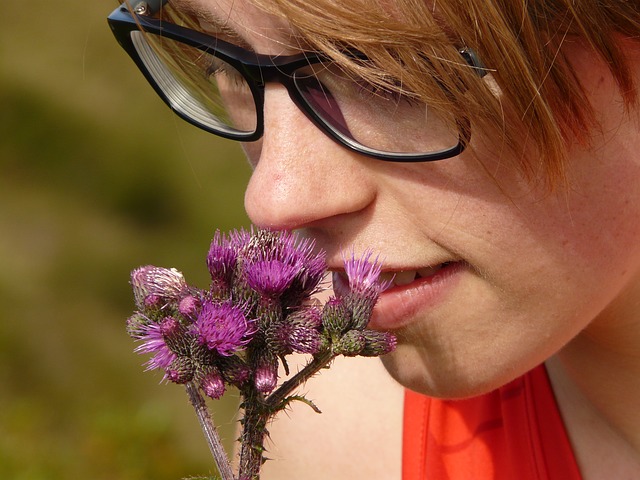 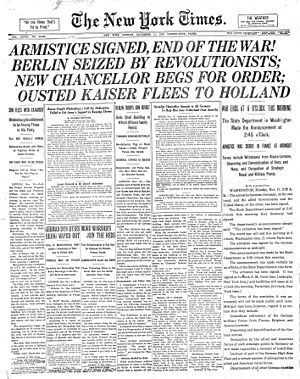 你在看什麽电视节目?
新闻
http://pixabay.com/en/flower-fragrant-smell-person-man-8930/
回答问题
Wiki.org
亻
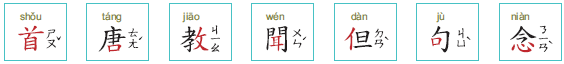 不但香，
而且好吃
但是没有
标点符号
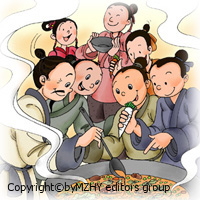 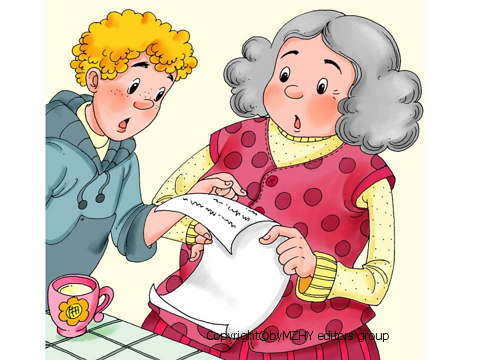 句子练习
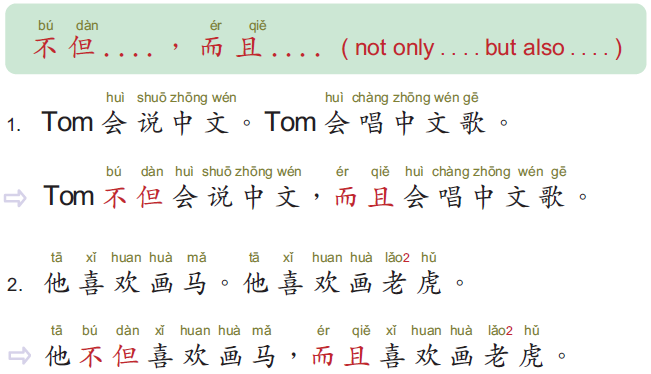 句子练习
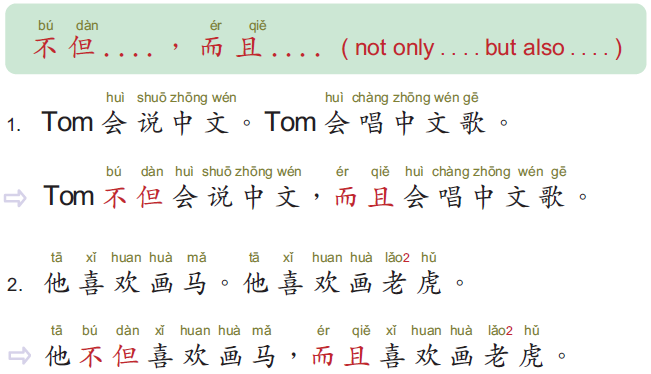 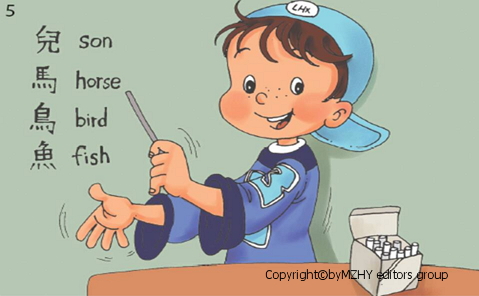 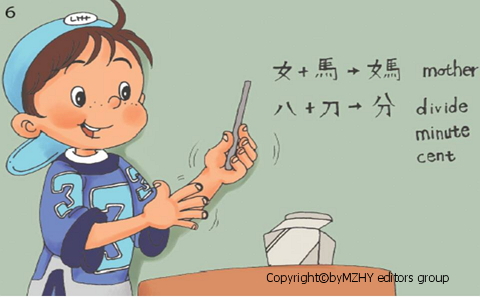 中中不但教大家“儿丶马丶鸟丶鱼”，而且还教大家“妈”和“分”。
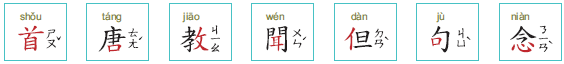 句
造句
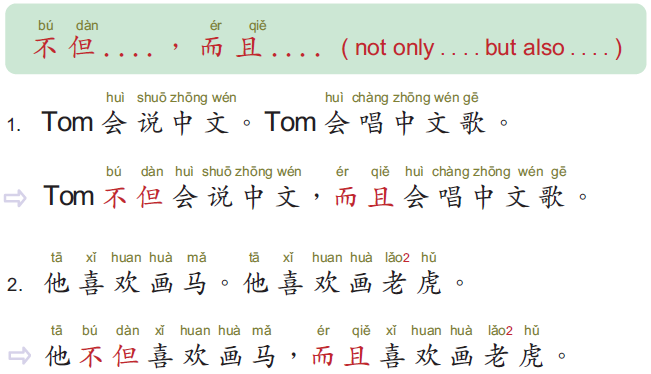 句子
中中不但教大家“儿丶马丶鸟丶鱼”，而且还教大家“妈”和“分”。
今
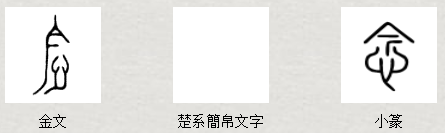 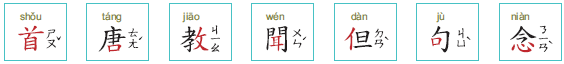 心
念念看
想念
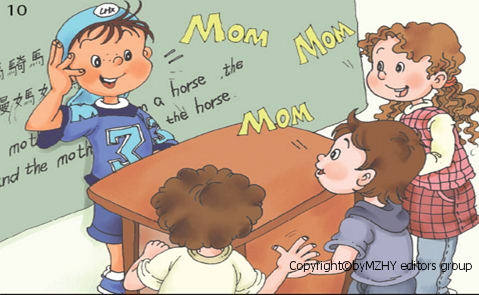 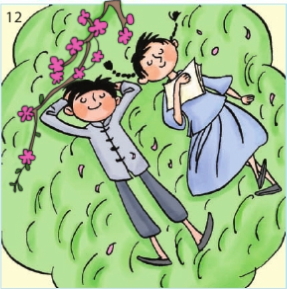 参考资料：国际电脑汉字及异体字知识库
会话练习中文诗/英文诗
押韵
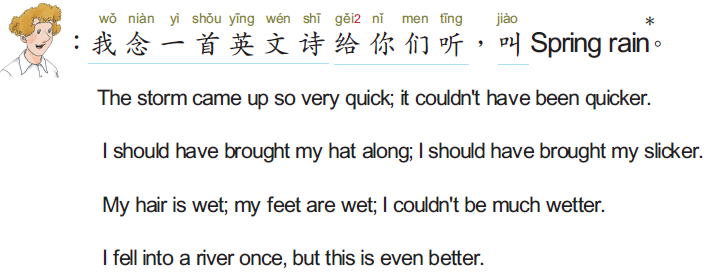 押韵
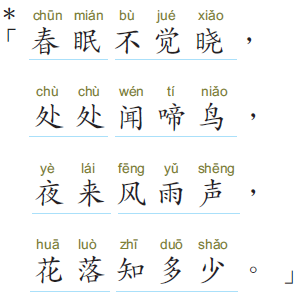 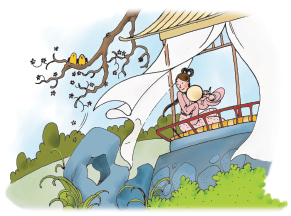 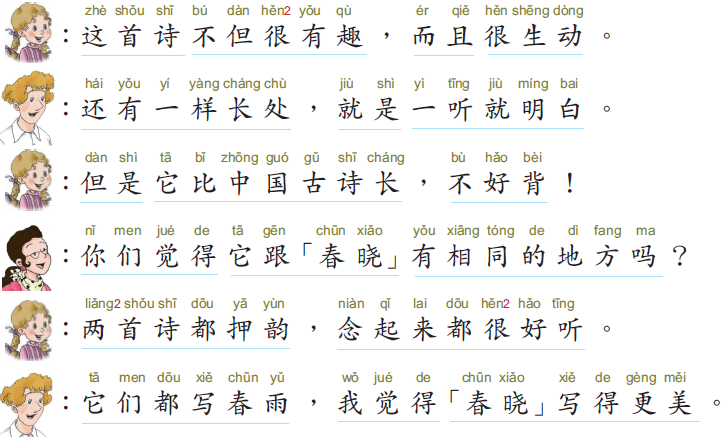